RÉNOVATION DE LA FILIÈRE CARROSSERIE
PLAN NATIONAL DE FORMATION

 JEUDI 3 AVRIL 2025

GROUPE GRUAU 

SAINT BERTHEVIN
CAP CONSTRUCTION ET AMÉNAGEMENT DE VÉHICULES
Baccalauréat Professionnel CONSTRUCTION ET AMÉNAGEMENT DE VÉHICULES

BTS CONSTRUCTION ET AMÉNAGEMENT DE VÉHICULES
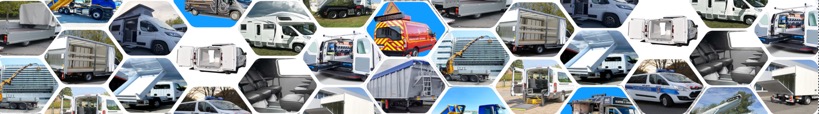 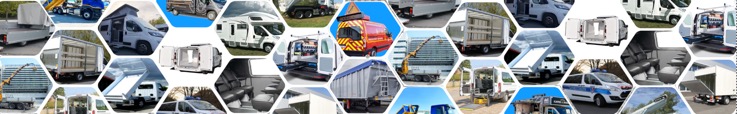 PROPOSITION D’ORGANISATION DE LA FORMATION EN BTS CAV
Alain FAURE, enseignant en BTS au lycée Réaumur, Laval, académie de Nantes
Christophe SULLET, enseignant en BTS au lycée Paul Guérin, Niort, académie de Poitiers
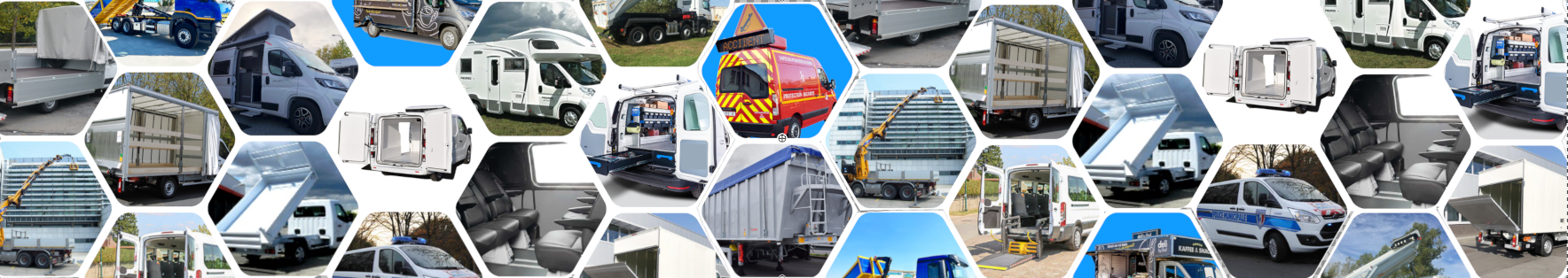 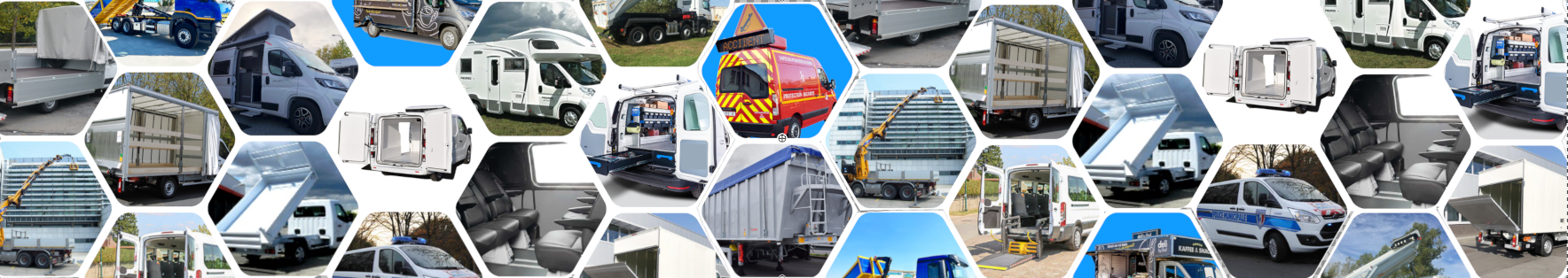 PNF 3 AVRIL 2025 GRUAU
LES PÔLES EN BTS
Préparer des processus de fabrication industrielle en construction et aménagement de véhicules
Concevoir l’aménagement et la conversion de véhicules
Pôle 2
Pôle 1
Pôle 3
Réaliser, contrôler et valider la production en construction et aménagement de véhicules
SÉQUENÇAGE DES PÔLES en BTS
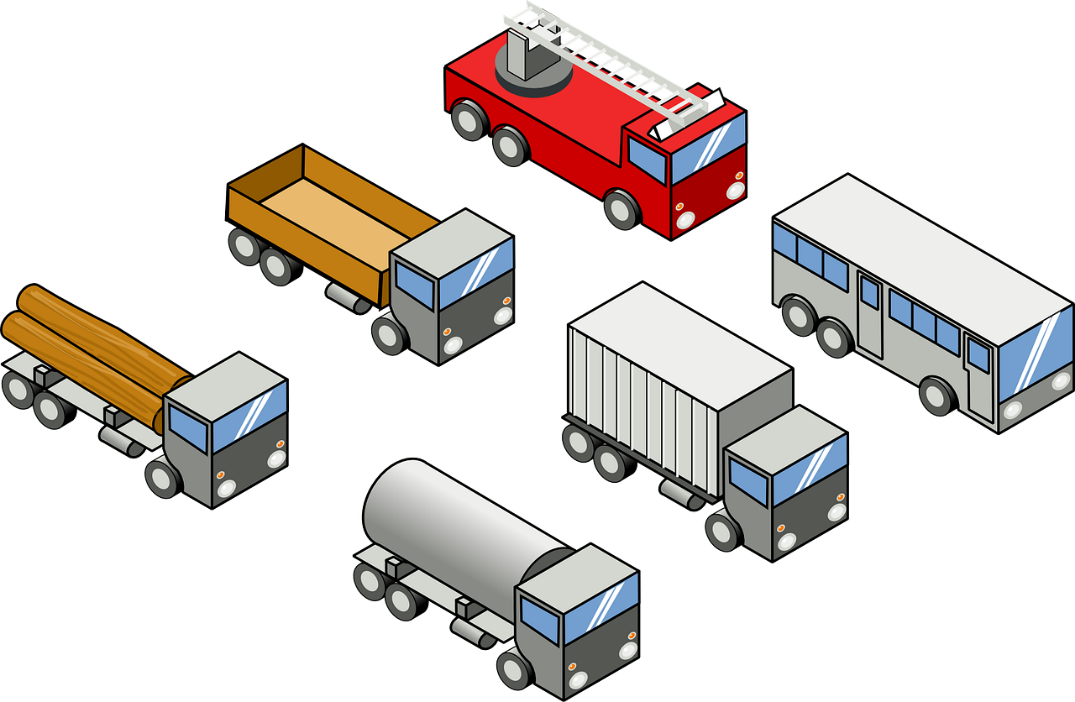 Pôle 2
Pôle 1
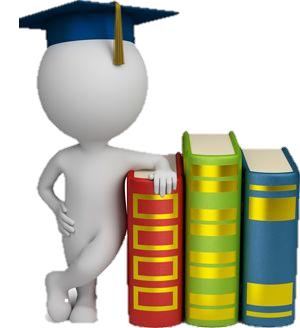 Pôle 3
séquençage
CENTRE DE FORMATION
Année N + 2
Année N
LES PÉRIODES  DE FORMATION en BTS
Pôle 1
Pôle 2
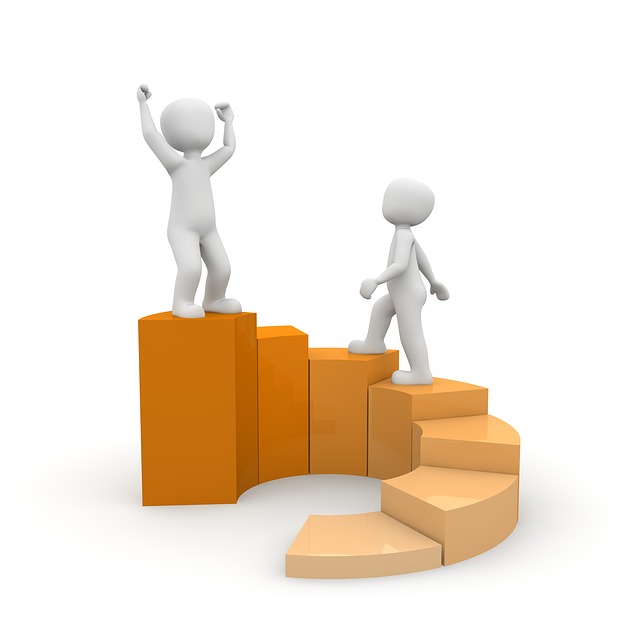 Période 1 : Découverte
Période 2 : Prolongement
Pôle 3
1ère Année
Période 3 : Approfondissement
Période 4 : Perfectionnement
2ème Année
PREMIER SEMESTRE DE BTS
Pôle 1
Pôle 2
Pôle 3
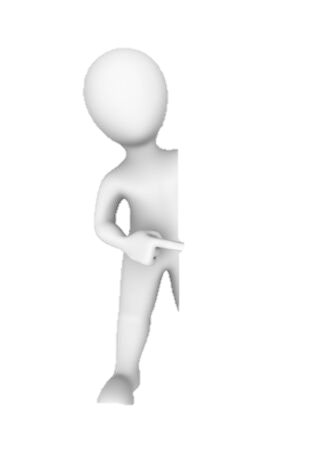 P1.A ENVIRONNEMENT ET CONTEXTE RÉGLEMENTAIRE
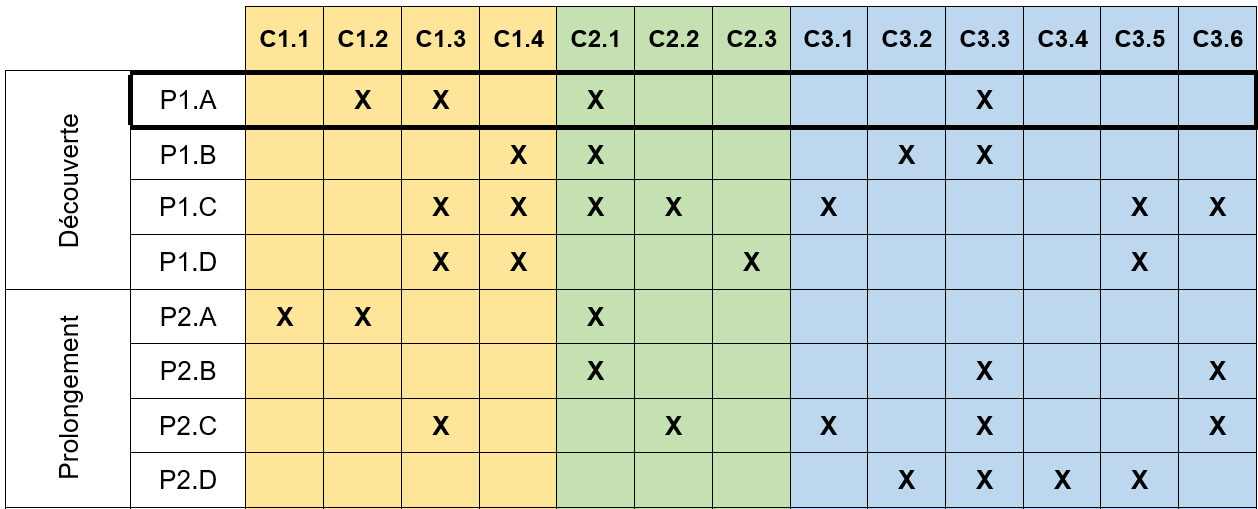 P1.A ENVIRONNEMENT ET CONTEXTE RÉGLEMENTAIRE
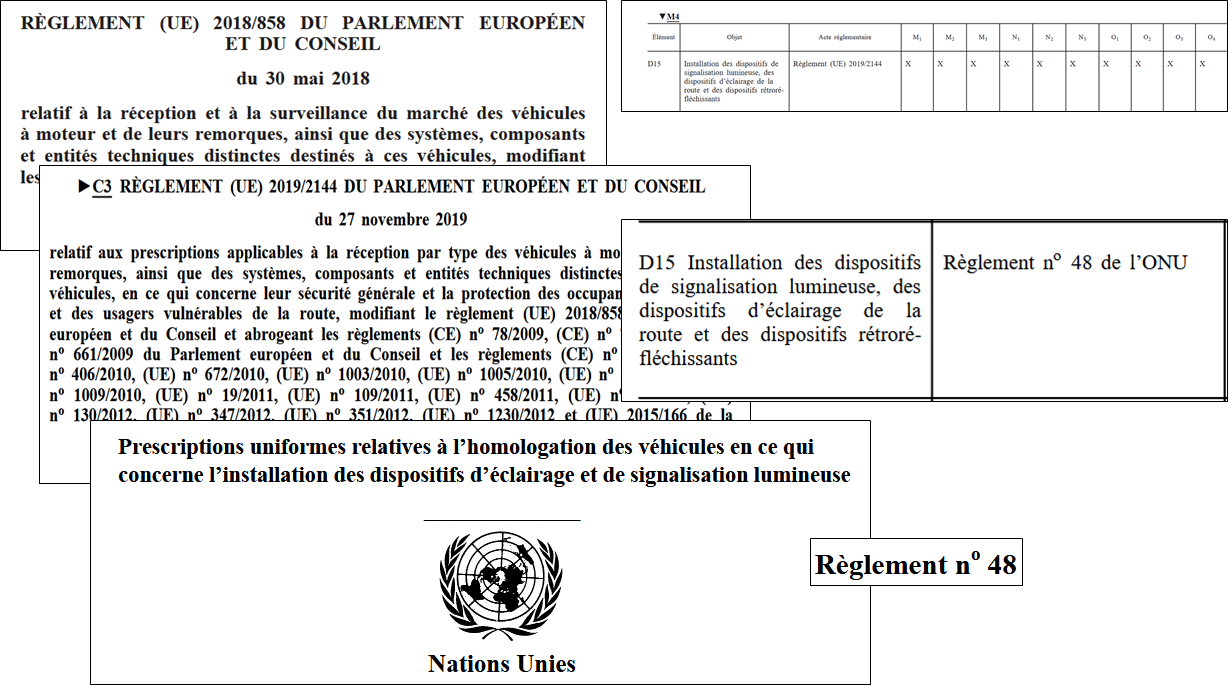 P1.A ENVIRONNEMENT ET CONTEXTE RÉGLEMENTAIRE
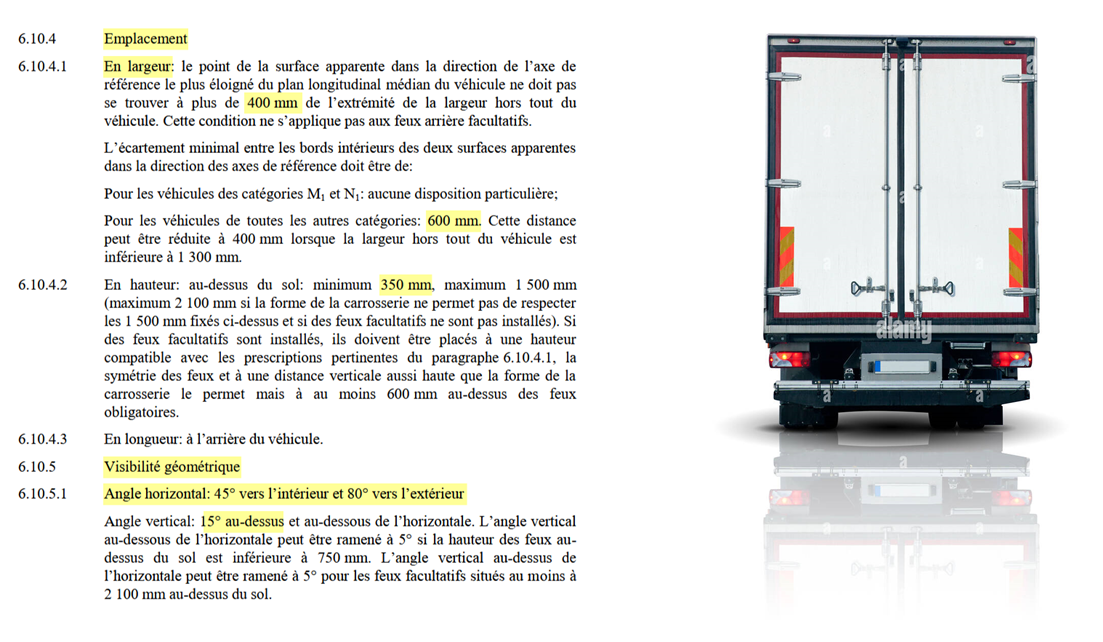 P1.A ENVIRONNEMENT ET CONTEXTE RÉGLEMENTAIRE
Conception d’un moyen de contrôle
Illustration gabarit par ex :
Angles de feux et bavettes
Angles de feux seuls
Attelage VUL
Constituer le dossier de réception du véhicule
Points de contrôle spécifiques au véhicule configuré,
Fiche de veille réglementaire pour le véhicule configuré, 
Énoncé des étapes de contrôle (relevé de côtes, répartition des charges etc…),
Edition des certificats appropriés en fonction du véhicule configuré ( Annexe II, III, IV, VIII et IX ou X), etc...
Contrôler la conformité du véhicule

Utilisation possible d’outils numériques
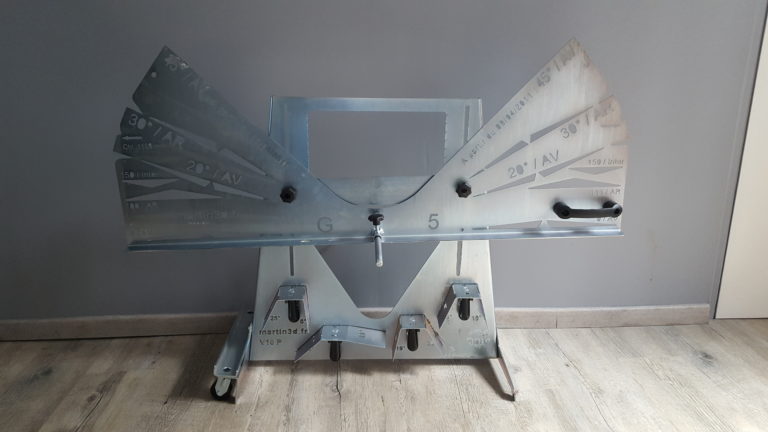 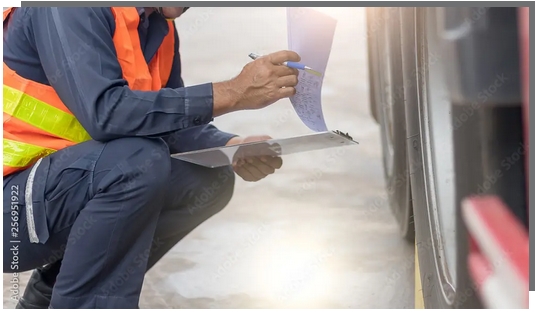 DEUXIÈME SEMESTRE DE BTS
Proposition de progression pédagogique
Pôle 1
Pôle 2
Pôle 3
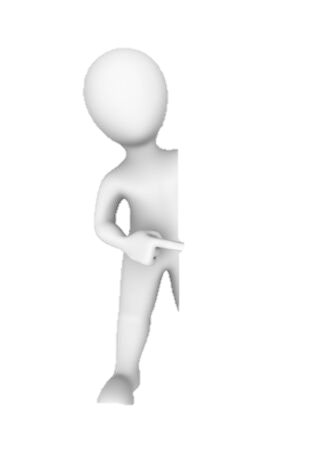 TROISIÈME SEMESTRE DE BTS
Proposition de progression pédagogique
Pôle 1
Pôle 2
Pôle 3
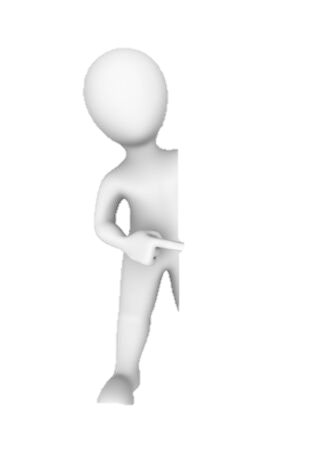 P3.B CARACTÉRISATION DIMENSIONNELLE ET GÉOMÉTRIQUE
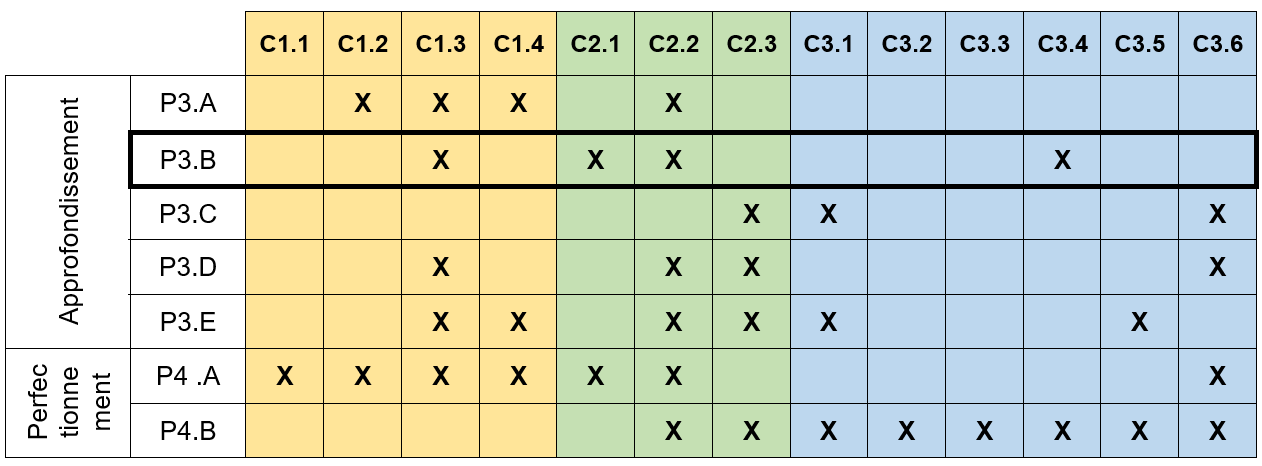 P3.B CARACTÉRISATION DIMENSIONNELLE ET GÉOMÉTRIQUE
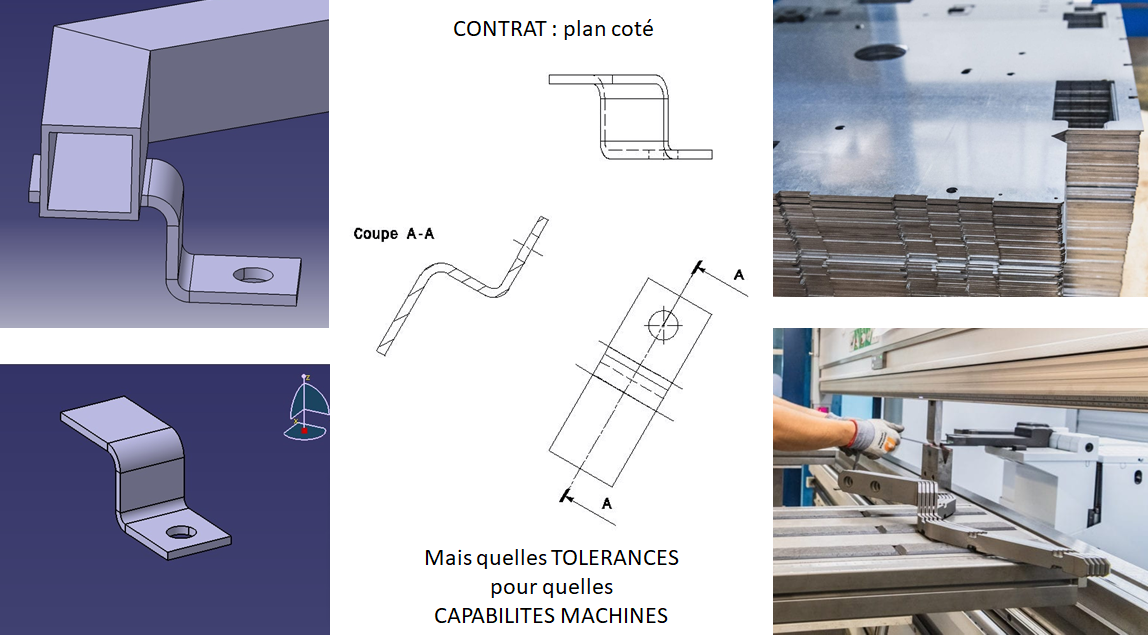 P3.B CARACTÉRISATION DIMENSIONNELLE ET GÉOMÉTRIQUE
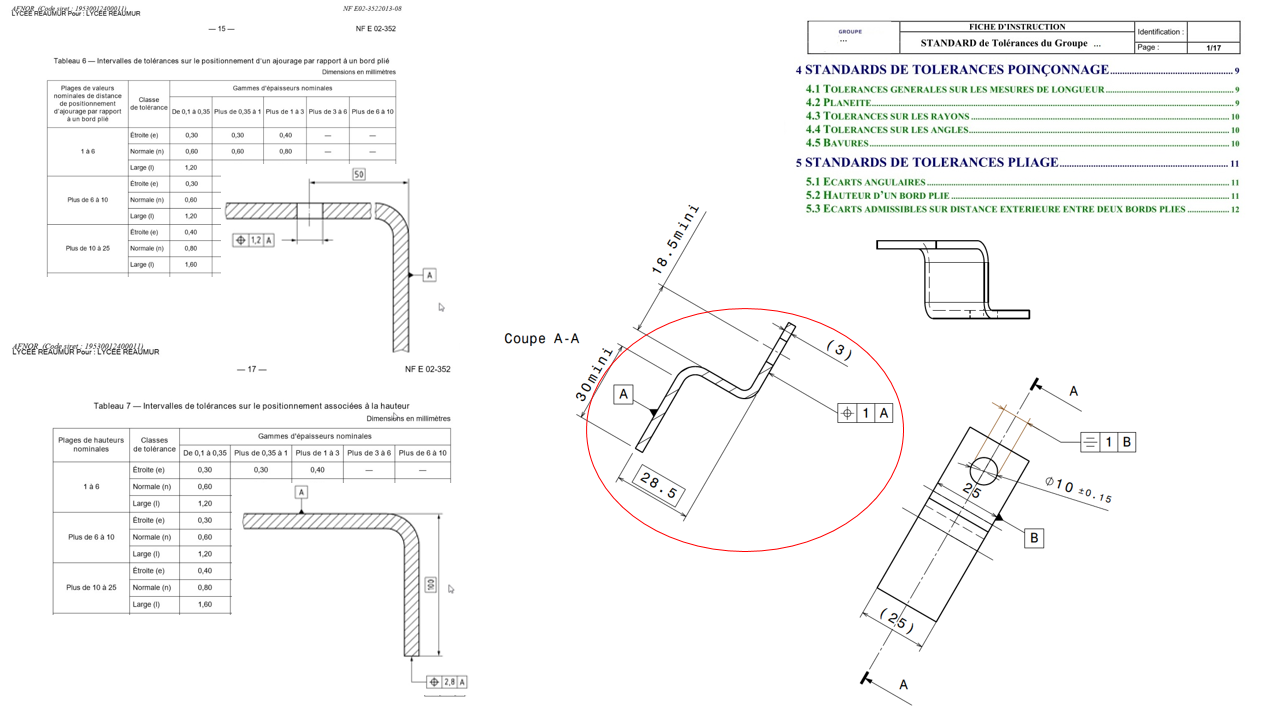 P3.B CARACTÉRISATION DIMENSIONNELLE ET GÉOMÉTRIQUE
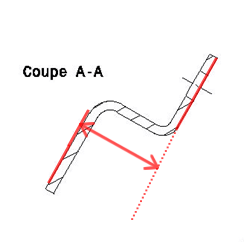 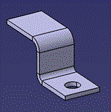 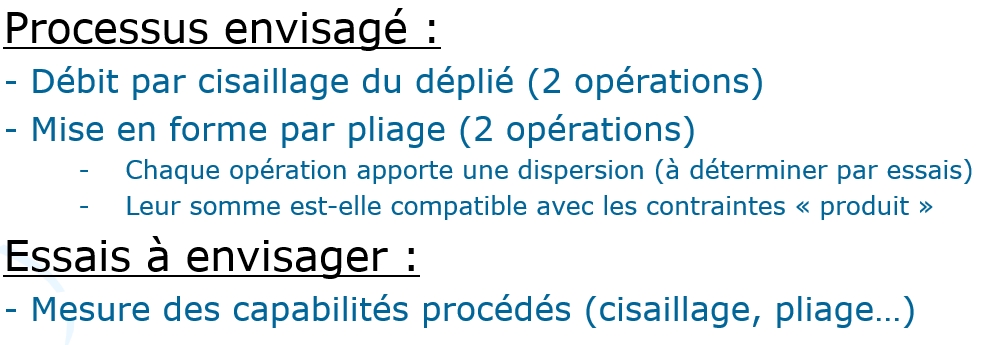 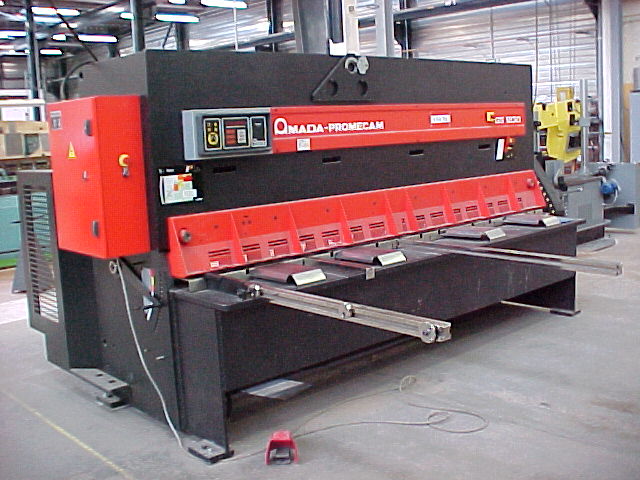 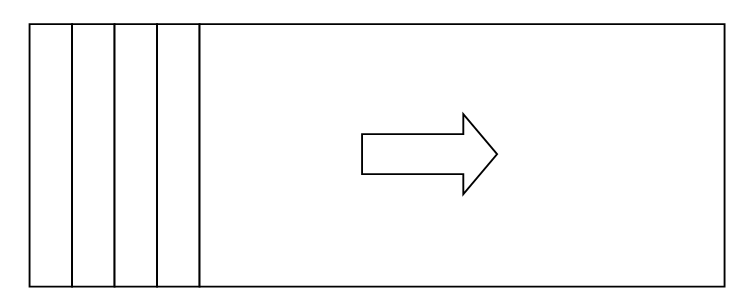 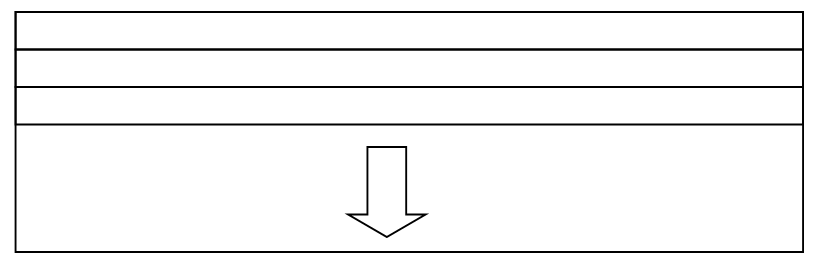 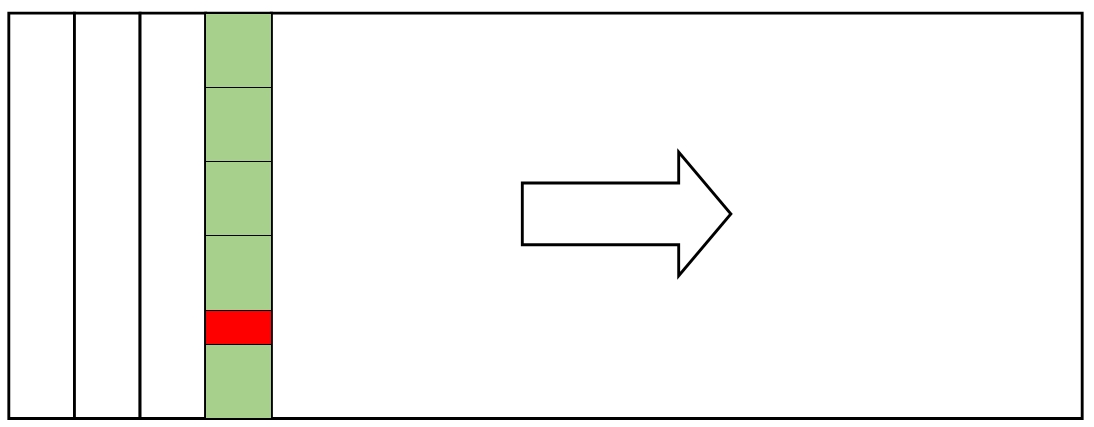 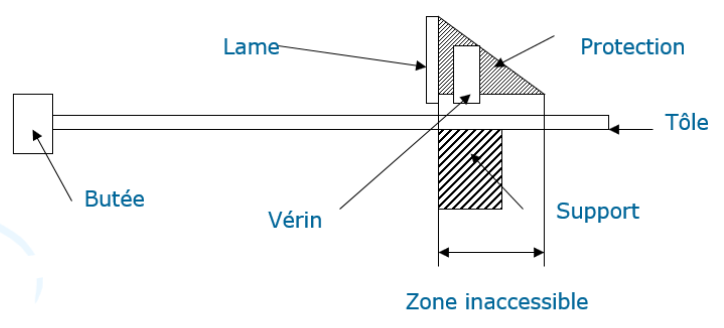 P3.B CARACTÉRISATION DIMENSIONNELLE ET GÉOMÉTRIQUE
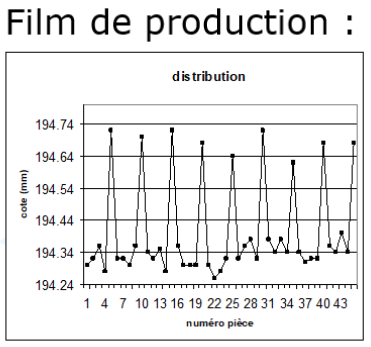 Manuel
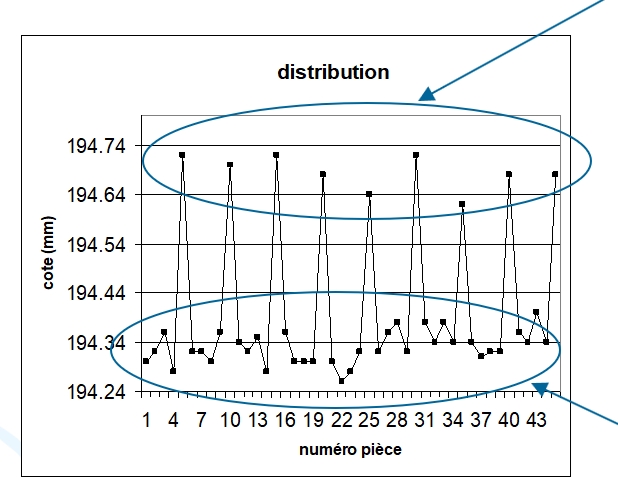 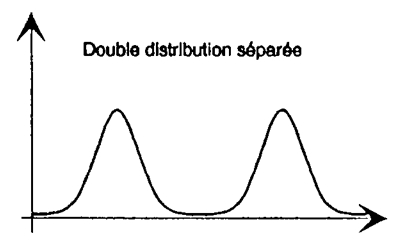 Automatique
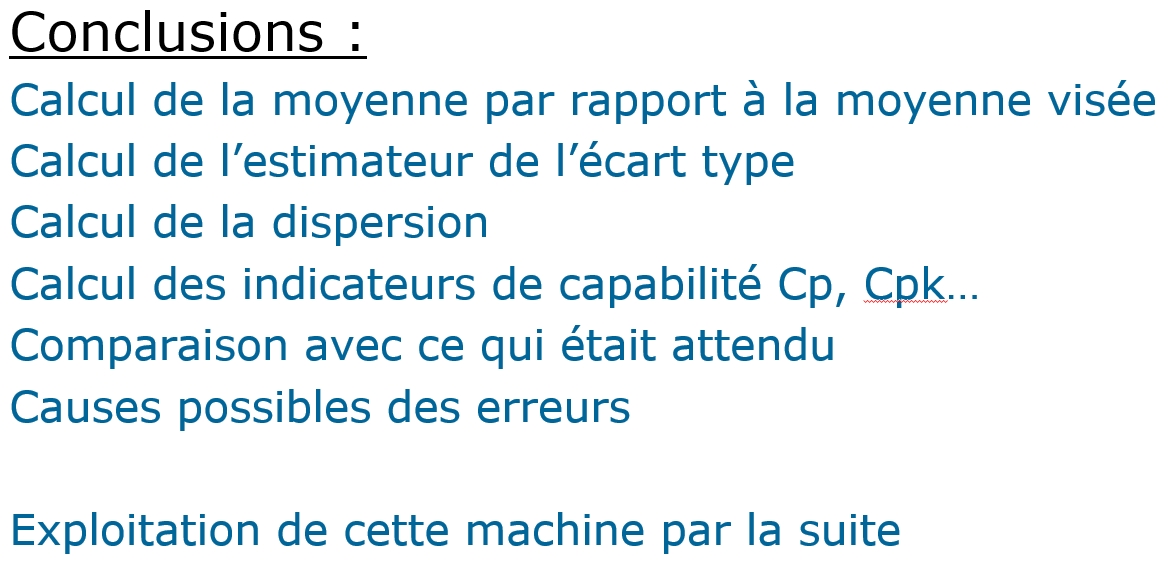 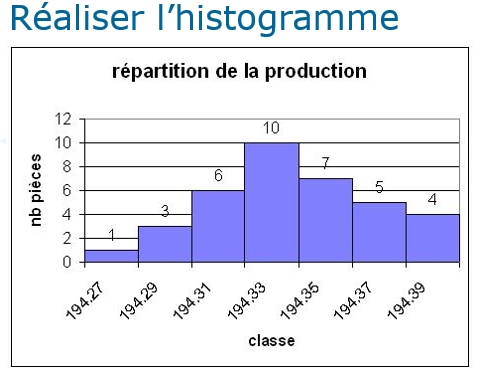 P3.B CARACTÉRISATION DIMENSIONNELLE ET GÉOMÉTRIQUE
Validation des avant-projets
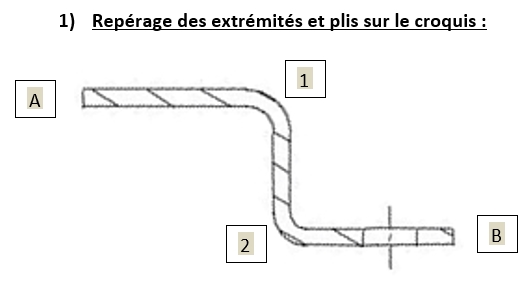 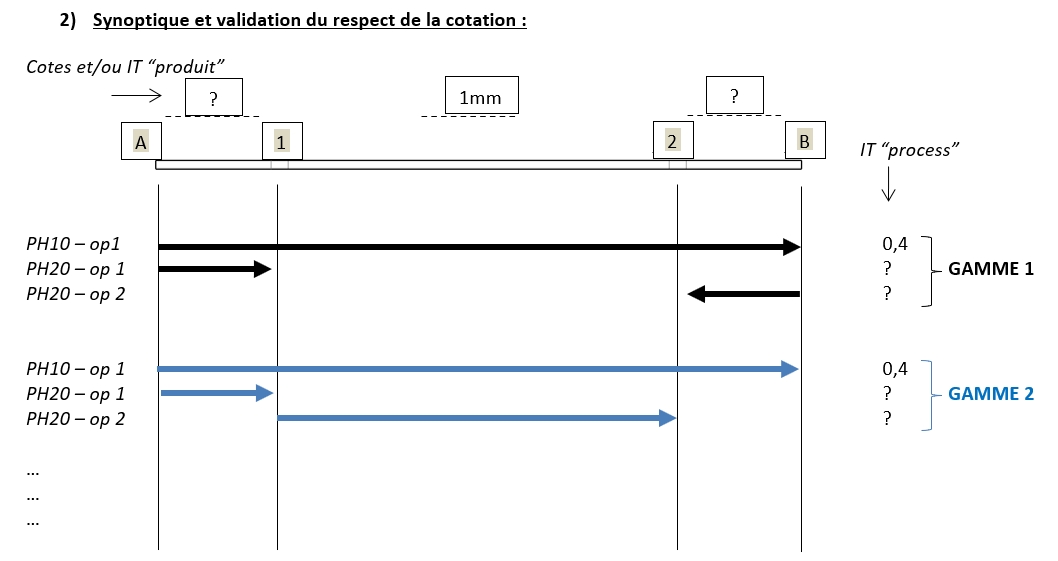 TROISIÈME SEMESTRE DE BTS
Proposition de progression pédagogique
Pôle 1
Pôle 2
Pôle 3
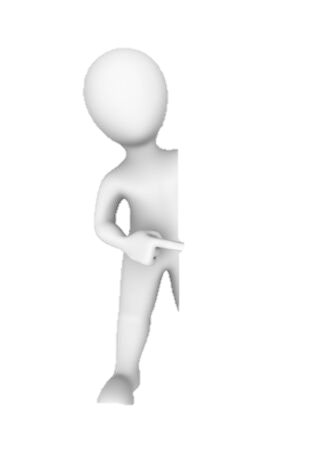 MERCI POUR VOTRE ATTENTION
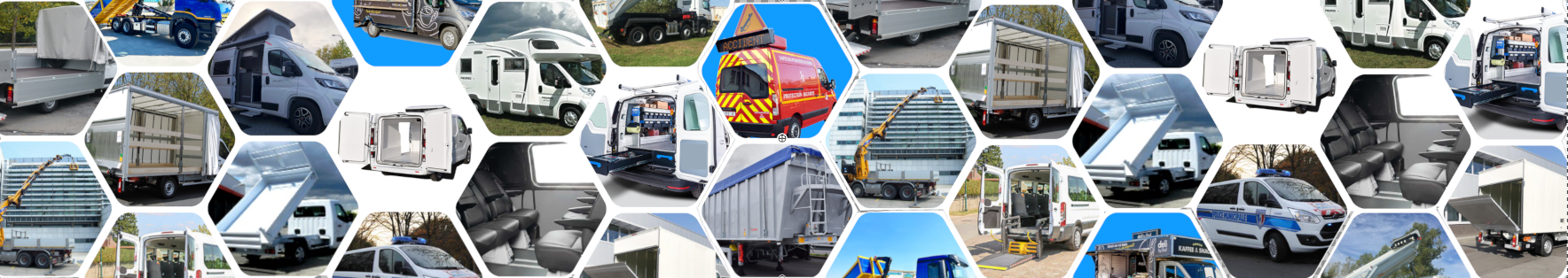 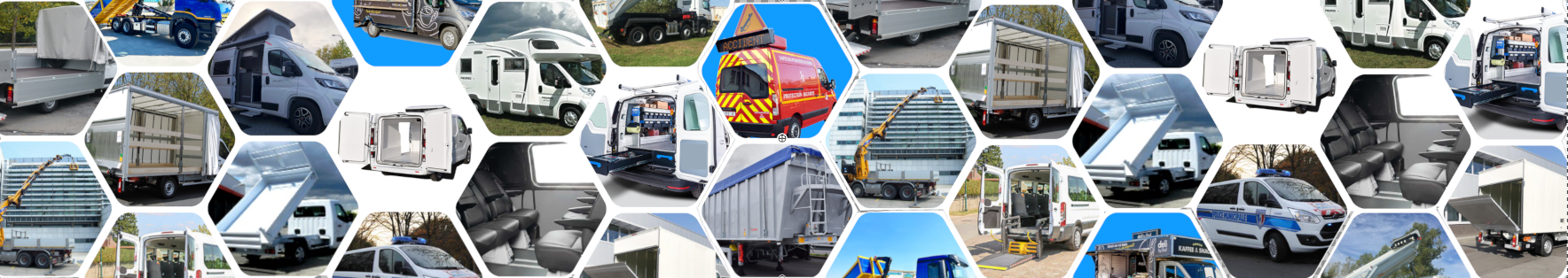 PNF 3 AVRIL 2025 GRUAU